Andover Senior Mentors
1
The Mentors
Don Schroeder
Roland Jacobson
Jeff Kaplan
2
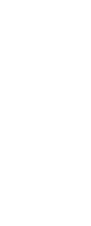 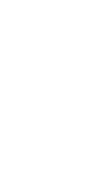 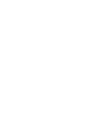 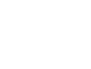 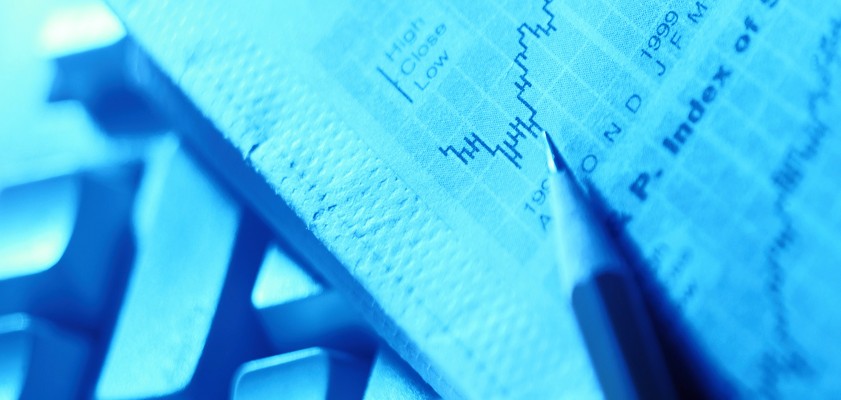 Are You Ready for Retirement?
[Speaker Notes: Don 

Welcome to tonight's session with the Money Mentors.  This presentation brings together the knowledge and life experiences of three individuals with diverse backgrounds and experience.  All of us are retired and enjoying it. 
We are not interested in selling anything or trying to influence or direct you towards any particular investment or advisor.
Our hope is that we will provide you with information that will answer the question “Are you ready for retirement”.  The goal also is to help you develop a plan and focus on other retirement concerns.  A plan that can be adapted to meet life’s many changes.  As you will see there are number of things to consider.]
Retirement Issues
Sufficient retirement savings?
What are you going to do with time?
What is you new personal purpose?
What about non-family relationships?
How to Stay Healthy?
Where and and how will you live?
How to handle end-of-life issues?
Estate Planning
Long-term Care
End of Life Preparation
4
[Speaker Notes: When thinking about retirement start by developing a budget.  We will take this up in depth shortly.  The expenses you have prior to retirement is the best indicator of what you will need.  Adjust for less work related expenses but increase travel and entertainment expenses.  Once you have determined your needs, you can answer the question, do I have sufficient savings.  You may need to increase the amount of income available to you.  Review your investment and saving for different options.  You may want to work part time.  Turning a hobby into a new career can have financial rewards as well as being personally rewarding.
If money isn’t of concern then you really can do anything you want to do.  Beside the personal purpose that Roland discussed being part of an active social community has great health benefits.  Volunteering offers personal satisfaction while giving back to the community.
The senior center can introduce you to many jobs around town that need to be filled.  Check out groups that are active such as Top of the Hill Gang, running, kayaking or biking clubs, Appalachian Mountain Club.  There are many nonprofit organizations that need help such as food banks, Lazarus House to give you a few. Keeping active is one of the most important things to consider as we age.
Do you have a will, trust or an estate plan that needs to be updated.]
Additional Issues
Both spouses should be involved in finances.
Both parties must know where and what assets they have.
Have a conversation with family and/or advisor about your plans.
Have credit established in both spouses’ names individually before you retire if possible.
Consider what happens when a spouse dies unexpectedly.
Be prepared with multiple copies of the death certificate and other important documents.
Be prepared to deal with a financial institution that may block accounts (deposit accounts, lines of credit, mortgage etc.) upon the death of one of the account holders.  Even though the accounts are held in joint names.
5
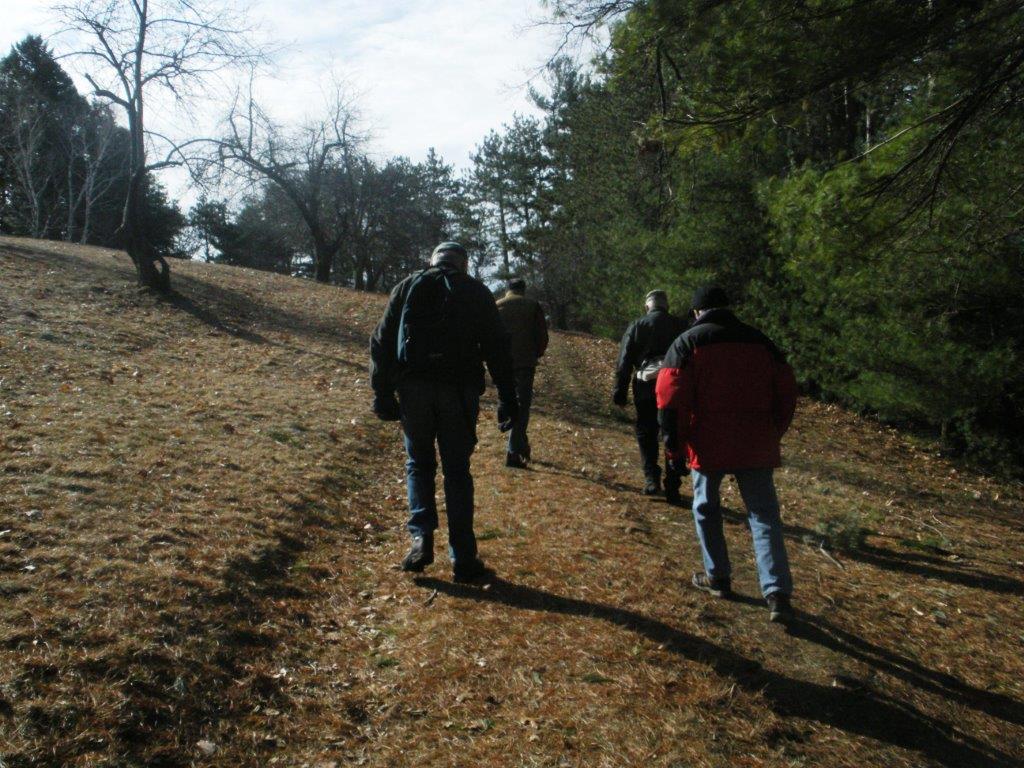 6
Survey Questions
Are you retired?
			Yes     19%,	No     81%
Have you worked out a retirement budget (income and expenses)?
		Yes     23%,	No     74%
Have you done any estate planning or set up a will or trust?
		Yes     58%,	No     42%
Are you afraid of running out of money?
		Yes     65%,	No     35%
7
[Speaker Notes: Before I turn it over to Roland Jacobson and a look at the Model that illustrates the process of financial planning, are there any Questions?
Here are some questions we have asked you to respond to.
	How many are viewing this presentation?
	Are you retired?
	Do you have retirement budget (income and expenses)?
	Have you done any estate planning or set up a will or trust?
	Are you afraid of running out of money?]
How Much Money will I need in retirement?
8
[Speaker Notes: The question “How Much Money Will I Need in Retirement” was not one I had asked myself until my mid-40’s when I lost my job at Interactive Data/Chase Econometrics, a technology service company owned by Chase Manhattan Bank, where I was Director of Bank Cash Management for non-Chase banks.  The year was 1987 when interstate banking was introduced and Chase began buying S&Ls and smaller regional banks, many of which my group was servicing.  Chase decided to “not compete with itself” so my group was eliminated.
After a 3-month job search, I called my mother to talk to her about my job options at Data Resources, an economic forecasting company because of my background in economic and financial forecasting, at Digital Equipment as a product manager for bank processing systems, and at Fidelity Investments as head of product and client services for the institutional business servicing company retirement plans, she asked me two of the most important questions of my life!  She asked
“How old are you” and “How much Retirement Money do you have?  
I answered:  “I am age 46 and I have $45,000 in a profit-sharing plan and an IRA.”
She responded, “Not nearly enough at your age.  You better work at Fidelity and figure out this retirement thing.”  I did and in the process became a CFP.
At a young age, we make money and our expenses have a tendency to grow and we get accustomed to a life style that we can afford.  What we don’t pay attention to is that the wages stop at retirement and we have to pay for that life-style, whatever it is, with Social Security and maybe a pension, both of which are often much less than we have been earning.  The gap needs to be fill by what money we have saved.
So where do we start?]
How Much Money Will I Need?
1. Start with a Current Budget and Your Retirement Income
Essential and Discretionary Spending, inflated over time
Write Down Retirement Income (Social Security, Pension, etc.)
Create an “Investment Target” to finance the gap between income and expenses
2. Create an Investment Accumulation Plan
Create an Asset Inventory with a focus on Investments
Understand your Investments Earnings Rate and Downside Risk
Set number of years to Accumulate assets and Life-span in Retirement
3. Create an After-Tax Investment Withdrawal Schedule
4. What if I do not or will not have enough?
Save more
Work longer
Adjust expenses – LifeStyle and Living arrangements
9
[Speaker Notes: I start with anticipated level of spending
	Essential and Discretionary spending are greater in early years
	Medical expenses greater in later years
Subtract retirement income from expenses
Do portfolio earnings, after taxes, cover the difference?
Or, if you draw down the principal, how long will the portfolio last?]
How Much Will Be Required?
If you withdraw this % a year . . .
Your assets could last this long into retirement
Inflation-Adjusted Withdrawal Rate
Years Portfolio May Last
Source: Fidelity Investments. Hypothetical value of assets held in an untaxed portfolio of 50% stocks, 40% bonds, and 10% short-term investments and inflation-adjusted withdrawal rates as specified. Average rates of return for stocks, bonds, short-term investments and inflation are based on the risk premium approach. Actual rates of return may be more or less. The chart is for illustrative purposes only and is not indicative of any investment.
8% is the assumed rate of return.  
Past performance is no guarantee of future results.
10
[Speaker Notes: The basic Financial Goal is to not run out of money before you run out of life.
In 1994 William Bengen articulated the 4% rule that stated that the Safe Rate for retirement withdrawals from a portfolio that was invested 50% in stocks is 4% for taxable accounts and 4.5% for tax-free accounts.  At that rate, investment money could last as long as 25 years.  Which for a person who retires at Age 65 their investment portfolio would last until they were Age 91.
Another way to look at it is one would need 25 times their annual expenses AFTER subtracting Social Security and Pension benefits
How much is your Withdrawal Rate???]
Sample Income-Expense (Budget) StatementStep 1
Source: www.SSA.gov
11
Money Mentor Presentation 2020
[Speaker Notes: Income items start with wages for the employed or Social Security plus Pension for retirees.  From the Gross Income we subtract payroll taxes, if any, and federal and state income taxes using the current tax equations to get Net Income and an overall tax rate.
In order to fit Expenses onto the slide below Income, detail items under the major expense items have been hidden.  For example Housing details include not only mortgage or rent but also property taxes, homeowners insurance, HOA fees, and maintenance.  Utilities detail includes Electric, Oil/Gas, Water/Sewer, and Telecomm.
In the upper right is a forecast of income and Essential Expenses inflated by 2% per year from the present until the target retirement date.
Below that are estimates of Social Security benefits provided by accessing www.SSA.gov or from the annual Social Security statement.  Pension benefits, if available would also be listed.  These income items will replace current income.
If you are retiring at Age 67 what you will need in retirement is 25 times the difference between starting expenses MINUS retirement income.
In this case Subtract $40,000 of retirement income at Age 67 from $60,000 of retirement expenses and Multiply the $20,000 by 25 = $500,000]
Asset InventoryStep 2
12
Money Mentor Presentation 2020
[Speaker Notes: This Sample Asset Inventory includes retirement plan and taxable account balances and asset allocation which will be used in the following spreadsheets to forecast income returns, capital gain returns and volatility (or risk) of each asset class.  Note, that the asset allocation is 30% in cash and bonds and 70% in stocks – a Moderate Growth Portfolio.
NOTE: This couple has a Cash Reserves account for unknown contingencies.  But it would cover only 3 months’ worth of expenses.  The portfolio is mostly cash equivalents and bonds for income and 30% in stocks to increase purchasing power at the rate of inflation.
Also included are;
Insurance death benefits to replace lost Social Security benefits of the first to die.  However, $50,000 would last only 2-3 years.
Property values that will be included in Net Worth and the final Estate Value and could be used as a last resort to supplement income by selling a property for taking a Reverse Mortgage.]
Accumulate Investment AssetsStep 2a
Accumulation Portfolios have a Moderate Allocation (30% Cash-Bonds and 70% Stocks)
Generate a 6.0% annualized return
Have a downside loss of -15.7% or 70% of the Large-Cap Stock return
Retirement Contribution is 10% of salary plus a 50% Employer Match
Retirement Balance more than doubles in 10 years
13
Money Mentor Presentation 2020
[Speaker Notes: The shaded ared of this slide illustrates a sample Moderate Allocation Portfolio with 30% in cash and bonds and 70% in stocks.
The return from income and capital gains for each asset class is currently significantly lower than historical returns given the current low interest rate environment.  The projected Total Income is 6% versus a historical 8%.
Standard Deviations are for the last 15 years, which includes the 2008-2009 Financial Meltdown and the market correction at the end of 2018.  
A ”Bear Market” occurs when the general stock market or S&P 500 loses at least 20% of its market value, which generally is greater than a 2 standard deviation move.
Note that this couple who are contributing 10% of his income and whose retirement investments are earning 6% per year will accumulate about $400,000 when he is Age 67 and $510,000 if he continues to work to Age 70 in order accumulate more retirement savings and maximize his Social Security benefit.]
Withdraw Investment Assets During RetirementRetire Age 67 - Taxable IRA Account: Essential Expenses Only
Withdrawal portfolio is a conservative “Balanced” Portfolio with a starting value of $401,566, earning 5.0% annually.
The Balanced Portfolio has a downside loss of -9.6% for every -23% correction in Large Company stocks.
Social Security benefits are 65% of retirement expenses.  There is no pension or part-time salary.
Discretionary Spending is assumed to be Zero.
Long-Term Care or Out-of-Pocket Medical Expenses are assumed to be Zero.
With a 12.2% Withdrawal Rate, Investment Balances turn negative in 8 years.
14
[Speaker Notes: Note that the Asset Allocation is now more Balanced between Cash and Bonds (50%) and Stocks (50%).  Although the Total Return on the portfolio has dropped from 6% to 5% annually, the risk of loss has also dropped from -15.7% to -9.6% during a Bear Market.
Since Essential Expenses minus Social Security benefits is less than 25 times the initial retirement balance, this couple needs to start withdrawing 12.2%of the initial retirement balance and would run out of money in 8 years instead of a targeted 25 years.
This scenario could even be worse if Long-Term Care were to be an added expense.  (Note the blank column entitled Long-Term Care.)
Also, an early death by either party would reduce the Social Security benefit BUT this could be somewhat offset by the $50,000 proceeds from Life Insurance -  but not nearly enough.]
Sample Withdrawal ScenarioRetire Age 70 - Taxable IRA Account – Essential Expenses Only
Working longer increases Beginning Investment Balance to $510,040 
Working longer increases Social Security benefits from 65% to 85% of Total Expenses
A  5.8% Withdrawal Rate increases life of Investment Balance to 17 Years (Note hidden year rows.)
No provision has been made for potential Long-Term Care costs
Adding 10% in Discretionary Expense increases the Withdrawal rate to 7.4% and would reduce positive Investment Balances by 5 years.
At Ages 88 and 83, their home is worth $650,000 and could qualify for a Reverse Mortgage.
15
[Speaker Notes: Here is a similar Withdrawal Scenario but at Age 70 when the couple would have accumulated another $100,000, increasing initial Retirement Balances from $400,000 to $510,000 and Social Security benefits would have increased from $41,000/year to $58,000/year or another $17,000/year.
With an initial withdrawal rate of 5.8% per year instead of 12.2% per year investment balances would last until he would be Age 88 - almost 18 years instead of 8 years if retiring at Age 67.
I know you have been hit with a lot of numbers, which may be a bit confusing.  In fact, a few years back after making a presentation of an audience of High Net Worth clients at a Fidelity function at the Chicago Art Museum, a woman came up to me and thanked me for the presentation but complained that some of the presentation had too much math.
I told her I understand her discomfort but investing is mathematical, most of which is simple math.  If it was too much for her and you, consider the use of an investment advisor.]
Plan for “The Unexpected”
Loss of Job or Forced Early Retirement
Premature Disability
Early Death of one partner with or without life insurance
Long-Term Care impact, with or without LTC Insurance
Stock Market “Meltdown” of 20%-50%
Raising Grandchildren
Not Enough Retirement Savings


Questions?
16
[Speaker Notes: EARLY RETIREMENT: Workers planning for their retirement should be aware that retirement benefits depend on age at retirement. If a worker begins receiving benefits before his/her normal (or full) retirement age, the worker will receive a reduced benefit. A worker can choose to retire as early as age 62, but doing so may result in a reduction of as much as 30 percent.  If waiting until Age 70 there may be an increase of as much as 30%.
Also, if retiring before Age 65, you will need to pay for your medical insurance.  Consider investing in a Health Savings Account while working.
LONG TERM CARE: Users of formal long-term care services face important economic consequences. These consequences are primarily a function of: (1) the amount of care used; and (2) the user's financial resources. The economic impact of a short nursing home stay is not likely to be great for most people.
LTC INSURANCE: Long-term care insurance is an insurance product, sold in the United States, United Kingdom and Canada that helps pay for the costs associated with long-term care. Long-term care insurance covers care generally not covered by health insurance, Medicare, or Medicaid]
Other Retirement Considerations
Pension Decisions 
Lumpsum withdrawal versus a pension annuity
How much to take? (100% or 75%)
Life Insurance to guarantee income for surviving spouse 
Annuities, to guarantee steady income 
Rollover employer-sponsored retirement plans into an IRA
Conversion of Traditional IRA to Roth IRA
Retiree Medical Insurance 
Medicare
Medicare Supplemental Insurance
Health Savings Accounts if retiring before Medicare benefits available
Long-Term Care Insurance
17
Money Mentor Presentation 2020
[Speaker Notes: ANNUITIES: An annuity is a series of payments made at equal intervals. Examples of annuities are regular deposits to a savings account, monthly home mortgage payments, monthly insurance payments and pension payments. Annuities can be classified by the frequency of payment dates.
CONVERSION OF A TRADITIONAL IRA to a ROTH IRA: When taking withdrawals from a traditional IRA, you'd have to pay taxes on the money your investments earned—and on any contributions you originally deducted on your taxes.  With a Roth IRA, as long as you meet certain requirements, all of your withdrawals are tax-free.]
Other Retirement Considerations
Estate Planning
Revocable Trusts (in addition to a Will) with optional Credit Shelter Trust
Durable Power of Attorney
Medical Proxy
Second-to-Die Life Insurance for Estate Taxes
Irrevocable Life Insurance Trust (5-year look-back)
Special Needs Trust for Mentally or Physically Disabled Children
Personal Residence in Trust with Homestead protection
Receiving Inherited IRAs 
Gifting to reduce estate taxes
Reverse Mortgage – the last resort
18
Money Mentor Presentation 2020
[Speaker Notes: ESTATE PLANNING:  he preparation of tasks that serve to manage an individual's asset base in the event of their incapacitation or death.
DURABLE POWER OF ATTORNEY:  A durable power of attorney simply means that the document stays in effect if you become incapacitated and unable to handle matters on your own. (Ordinary, or "nondurable," powers of attorney automatically end if the person who makes them loses mental capacity.)]
For More Information


Contact
Email: AndoverSeniorMentors@gmail.com
Disclaimer:  This presentation is for informational purposes only and does not constitute an offer to sell, a solicitation to buy, or a recommendation for any security, or as an offer to provide advisory or other services in any jurisdiction in which such offer, solicitation, purchase or sale would be unlawful under the securities laws of such jurisdiction.   Past performance is not indicative of future results.  Performance figures are unaudited.
19